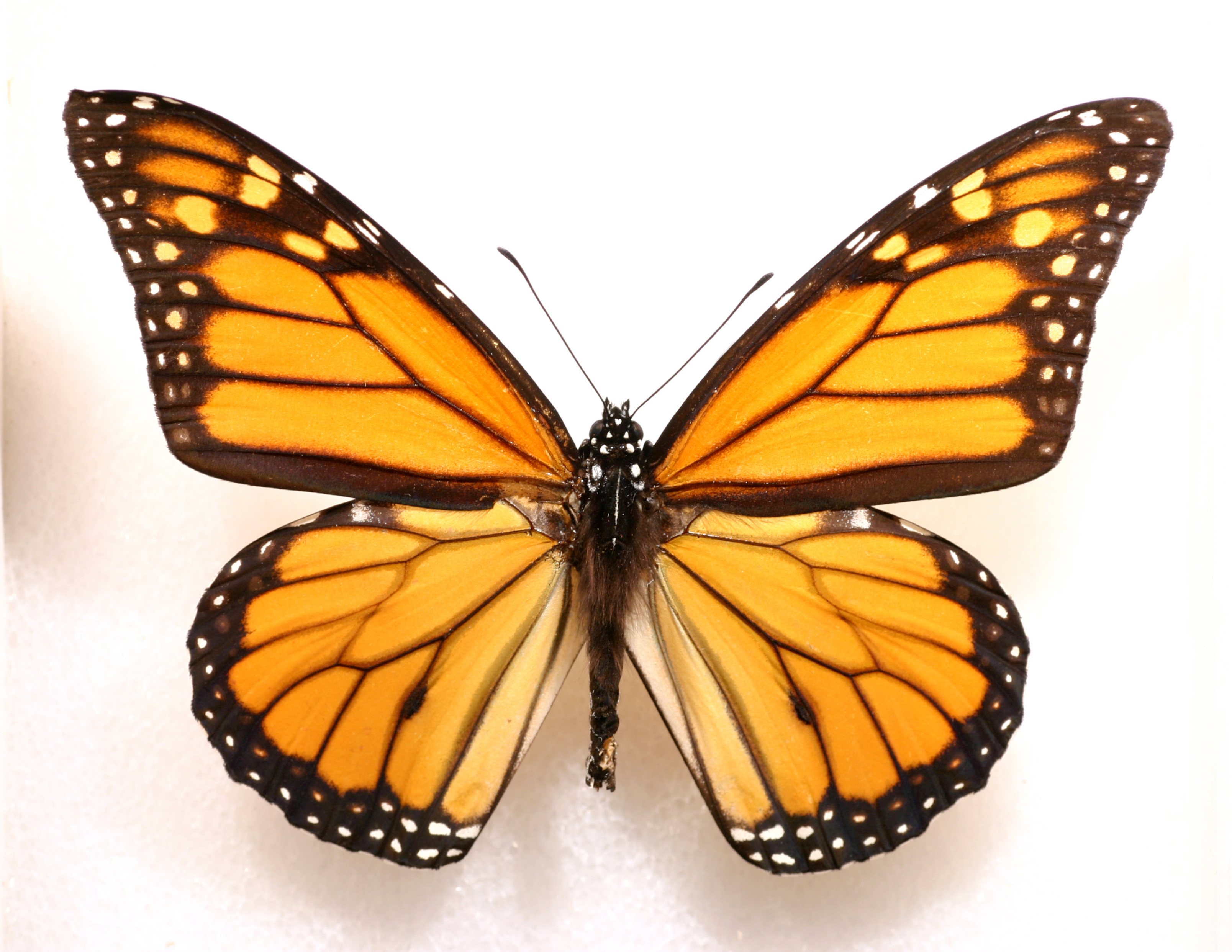 Metamorphosis
Metamorphosis
“a major change in the appearance or character of someone or something”

“biology: a major change in the form or structure of some animals or insects that happens as the animal or insect becomes an adult”
The Pain Of Spiritual Growth
What child has not experienced pain while growing up?

Spiritual growth also involves a certain amount of pain.
We Must Exercise Our Spiritual Senses
But solid food is for the mature, for those who have their powers of discernment trained by constant practice to distinguish good from evil. Heb. 5.14
We Must Exercise Our Spiritual Senses
for while bodily training is of some value, godliness is of value in every way, as it holds promise for the present life and also for the life to come. 1 Tim. 4.18
Spiritual Exercise Is Strenuous
Do you not know that in a race all the runners run, but only one receives the prize? So run that you may obtain it.
Spiritual Exercise Is Strenuous
Every athlete exercises self-control in all things. They do it to receive a perishable wreath, but we an imperishable.
Spiritual Exercise Is Strenuous
So I do not run aimlessly; I do not box as one beating the air. But I discipline my body and keep it under control, lest after preaching to others I myself should be disqualified.
1 Cor. 9.24-27
Christians Are Often Faced With Difficult Painful Decisions
Do not think that I have come to bring peace to the earth. I have not come to bring peace, but a sword. For I have come to set a man against his father, and a daughter against her mother, and a daughter-in-law against her mother-in-law.
Christians Are Often Faced With Difficult Painful Decisions
And a person's enemies will be those of his own household. Whoever loves father or mother more than me is not worthy of me, and whoever loves son or daughter more than me is not worthy of me.
Matt. 10.34-37
Christians Are Often Faced With Difficult Painful Decisions
While he was still speaking to the people, behold, his mother and his brothers stood outside, asking to speak to him. But he replied to the man who told him, “Who is my mother, and who are my brothers?”
Christians Are Often Faced With Difficult Painful Decisions
And stretching out his hand toward his disciples, he said, “Here are my mother and my brothers! For whoever does the will of my Father in heaven is my brother and sister and mother.”
Matt. 12.46-50
Christians Are Often Faced With Difficult Painful Decisions
Peter began to say to him, “See, we have left everything and followed you.” Jesus said, “Truly, I say to you, there is no one who has left house or brothers or sisters or mother or father or children or lands, for my sake and for the gospel,
Christians Are Often Faced With Difficult Painful Decisions
who will not receive a hundredfold now in this time, houses and brothers and sisters and mothers and children and lands, with persecutions, and in the age to come eternal life.
Mark 10.28-30
The Joy Of Spiritual Growth
There will be joy in a parent whose children have grown up and become successful in life.

I have no greater joy than to hear that my children are walking in the truth. 3 John 4
Joyful In Our Own Growth
And so, from the day we heard, we have not ceased to pray for you, asking that you may be filled with the knowledge of his will in all spiritual wisdom and understanding,
Joyful In Our Own Growth
so as to walk in a manner worthy of the Lord, fully pleasing to him, bearing fruit in every good work and increasing in the knowledge of God. May you be strengthened with all power, according to his glorious might, for all endurance and patience with joy, Col. 1.9-11
Joyful In Tribulation
Therefore, since we have been justified by faith, we have peace with God through our Lord Jesus Christ. Through him we have also obtained access by faith into this grace in which we stand, and we rejoice in hope of the glory of God.
Joyful In Tribulation
Not only that, but we rejoice in our sufferings, knowing that suffering produces endurance, and endurance produces character, and character produces hope,
Rom. 5.1-4
Joyful In Tribulation
Count it all joy, my brothers, when you meet trials of various kinds, for you know that the testing of your faith produces steadfastness. And let steadfastness have its full effect, that you may be perfect and complete, lacking in nothing.
James 1.2-4
Joyful In Tribulation
But Jews came from Antioch and Iconium, and having persuaded the crowds, they stoned Paul and dragged him out of the city, supposing that he was dead.
Acts 14.19
Joyful In Tribulation
strengthening the souls of the disciples, encouraging them to continue in the faith, and saying that through many tribulations we must enter the kingdom of God.
Acts 14.22
Are the changes you are experiencing indicative of spiritual growth?

Are you rising to the challenges that accompany spiritual growth?

Have you faced or avoided the painful decisions of spiritual maturity?

Are you joyful even when you face tribulation as well as growth?
There is only one alternative to spiritual growth…

…spiritual decline and death.